2022 Community of Division & Forum Officers Q1 Call
MARCH 30, 2022
Finance Team
3 areas: Accounting, Financial Planning and Analysis, and Procurement
Accounting team covers:
Closing the books 
Banking/Cash Management
Accounts Payable
Investment Income - Division & Forums
13 of 23 D&F take the interest rate from a CD; 3 take AIChE rate 
2020:
CD rate = 0.6%; AIChE earnings =  9.86% 
$39K of D&F interest would have been $104K in 2020  
In 2021: AIChE “permanent” fund delivered an 11.8% return.  CD rate remained at 0.6%.
Last 10 years:
5 years of double-digit returns
2 years of negative returns 
Return over the period almost 8.7%
3
Trailing Returns – Total AIChE
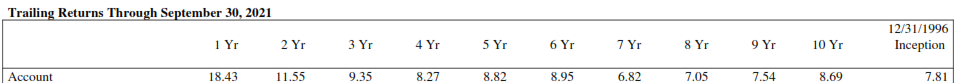 Trailing returns are a measure of an investment’s performance over a given period of time. They are calculated by subtracting the current price from the price of the investment at the beginning of the period and then dividing that number by the price at the beginning of the period. Trailing return includes both capital gains and dividend growth.
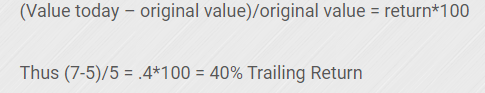 4
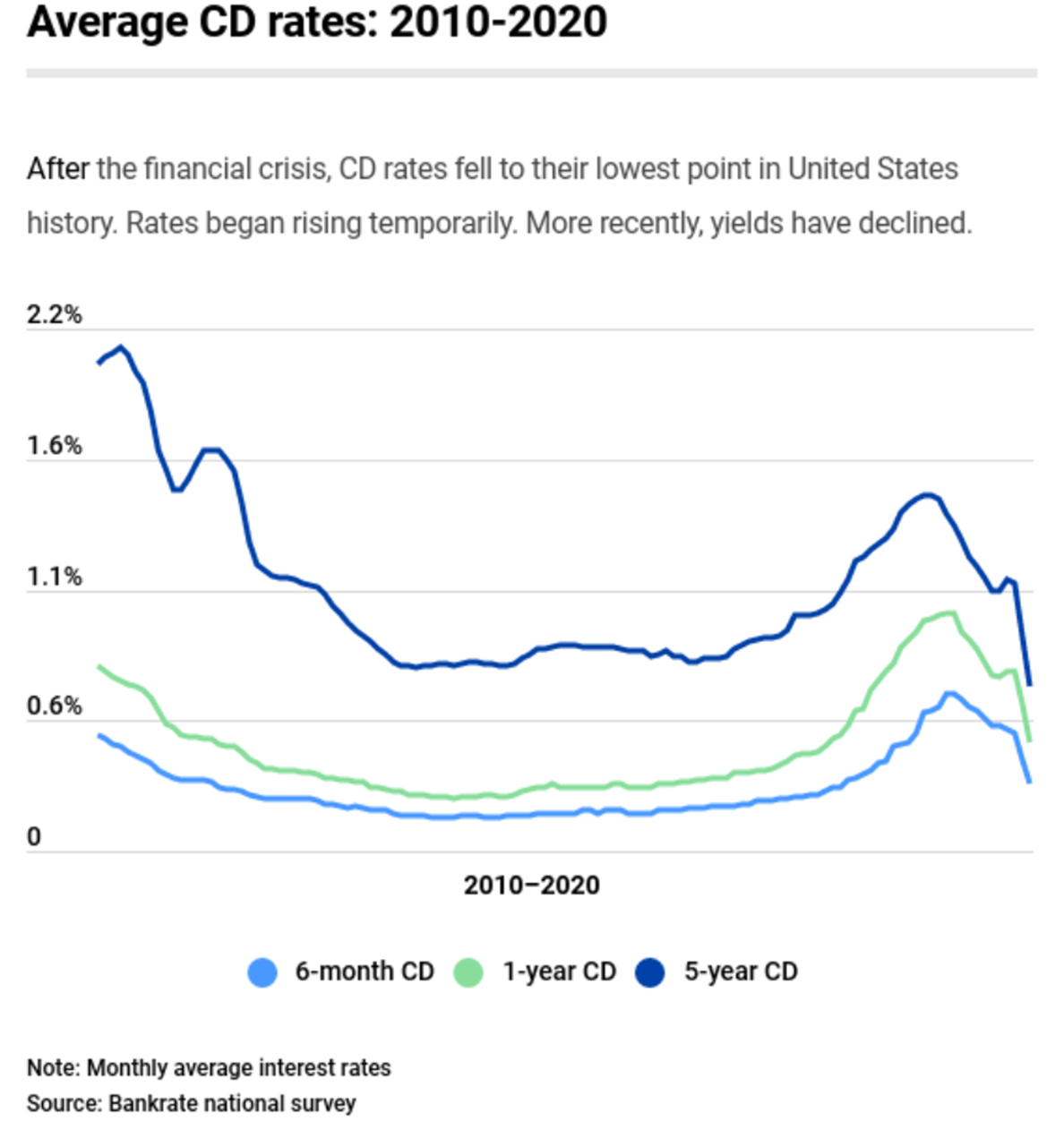 5